ESTRUCTURA DE LAS REDES
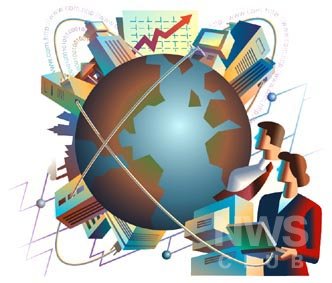 software de aplicaciones
software de red  
hardware de red.
El Software de Aplicaciones, programas que se comunican con los usuarios de la red y permiten compartir información (como archivos, gráficos o vídeos) y recursos (como impresoras o unidades de disco).
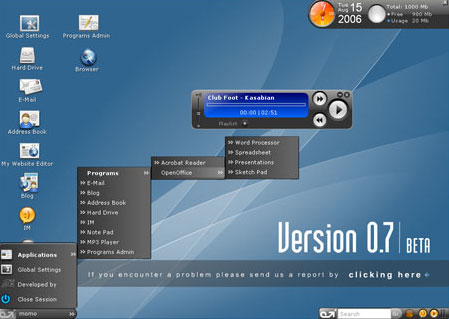 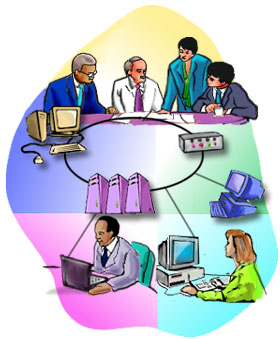 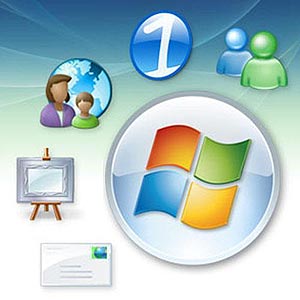 El software de Red, programas que establecen protocolos para que los ordenadores se comuniquen entre sí. Dichos protocolos se aplican enviando y recibiendo grupos de datos formateados denominados paquetes.
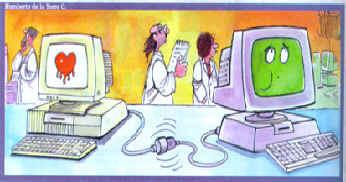 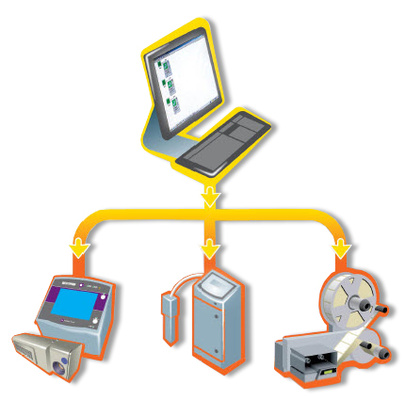 El Hardware de Red, formado por los componentes materiales que unen los ordenadores. Dos componentes importantes son los medios de transmisión que transportan las señales de los ordenadores (típicamente cables o fibras ópticas) y el adaptador de red, que permite acceder al medio material que conecta a los ordenadores, recibir paquetes desde el software de red y transmitir instrucciones y peticiones a otros ordenadores.
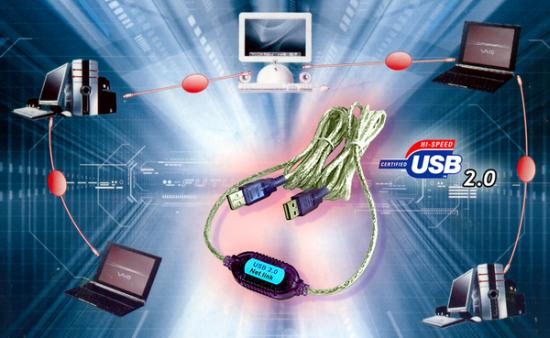 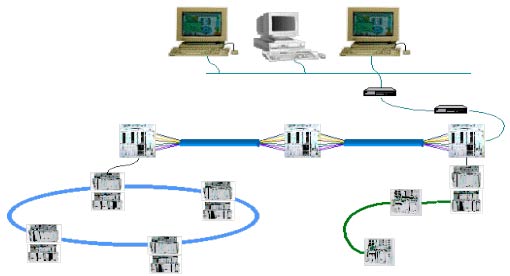